Embracing Genius and Joy
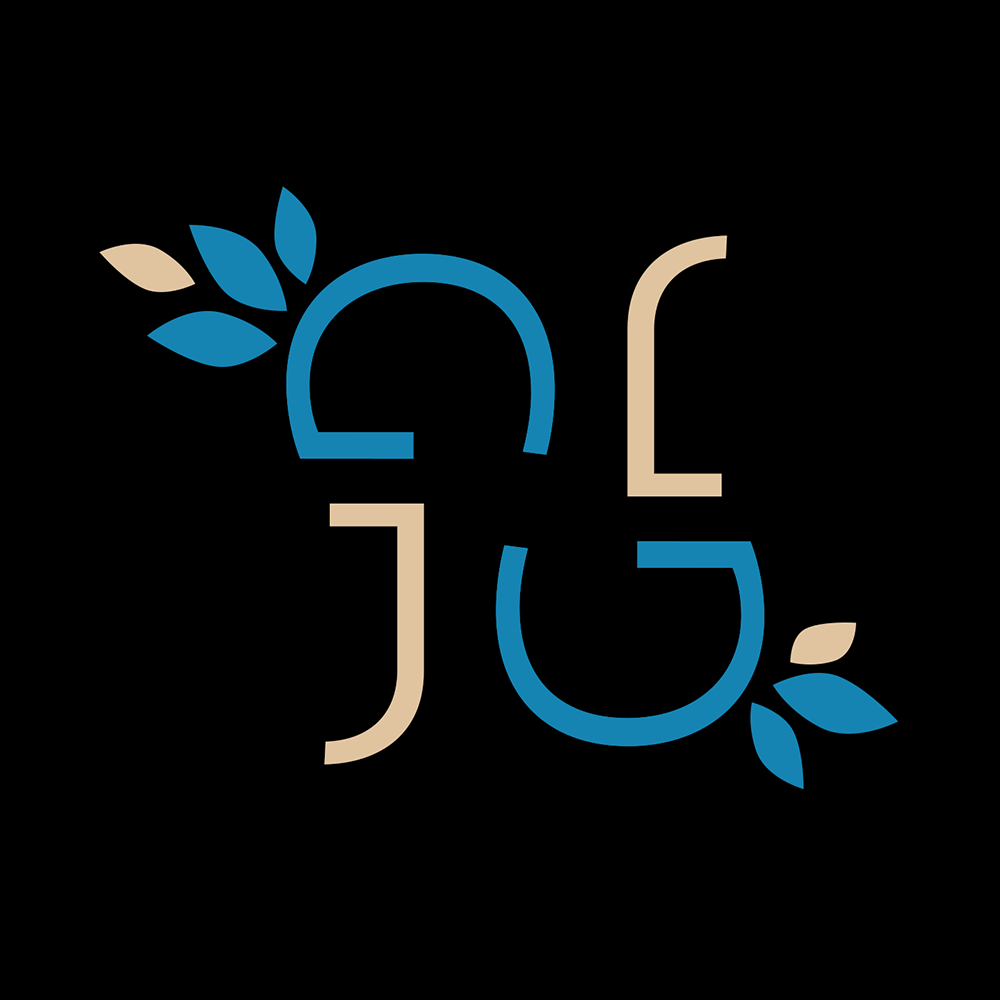 Unveiling the HILL Model for Culturally Responsive Pedagogy
Culturally relevant teaching honors the students’ sense of humanity and dignity. Their complete personhood is never doubted. Self-worth and self-concept is promoted in a very basic way, by acknowledging the individual’s worthiness to be part of a supportive and loving group.
-Dr. Gloria Ladson-Billings
[Speaker Notes: K20 Center. (n.d.). Chain notes. Strategies. https://learn.k20center.ou.edu/strategy/52]
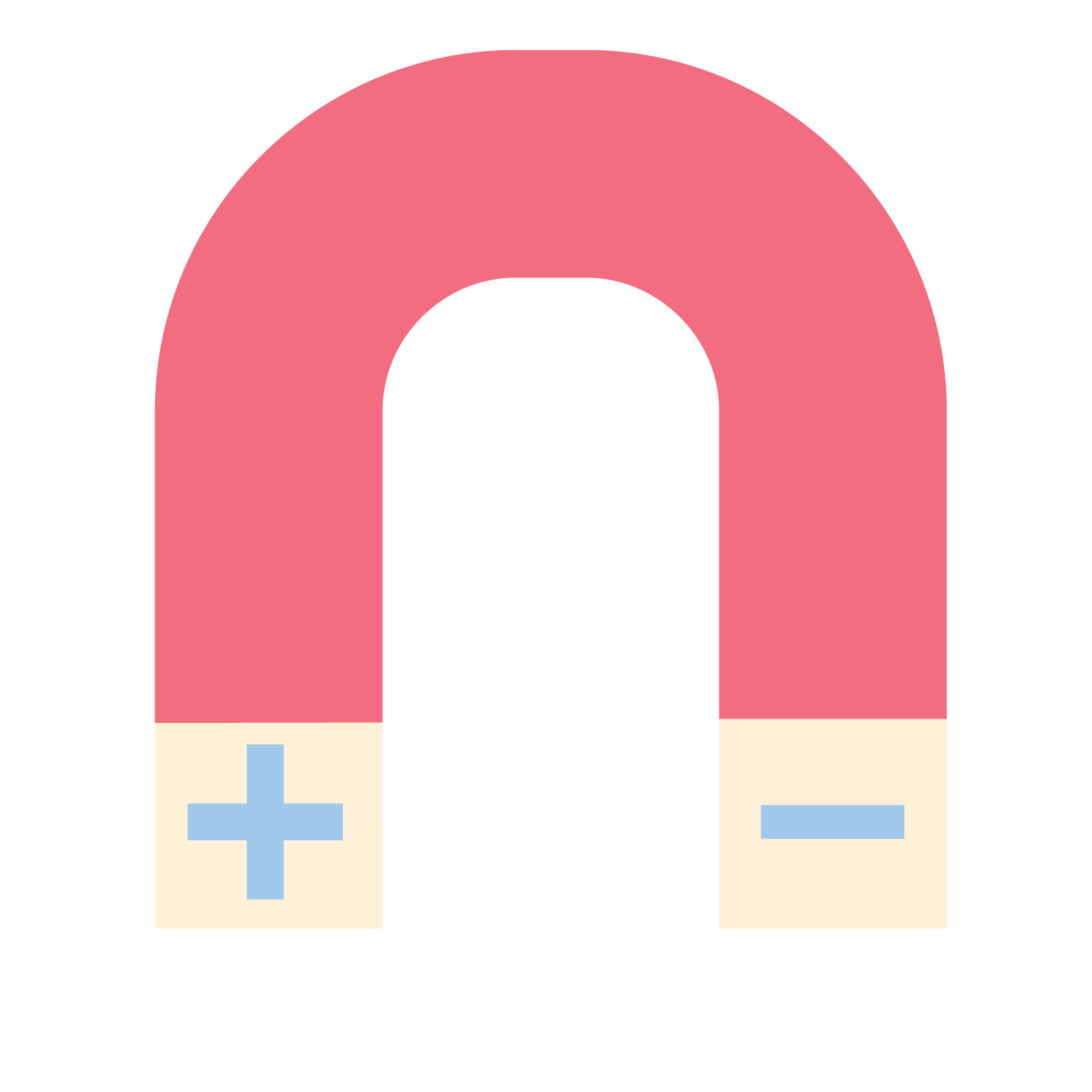 Magnetic Statements
Examine each image and move to the one that most attracts you.
Discuss your choice with the other participants gathered around the same image. 
Prepare to share out why that image attracted you.
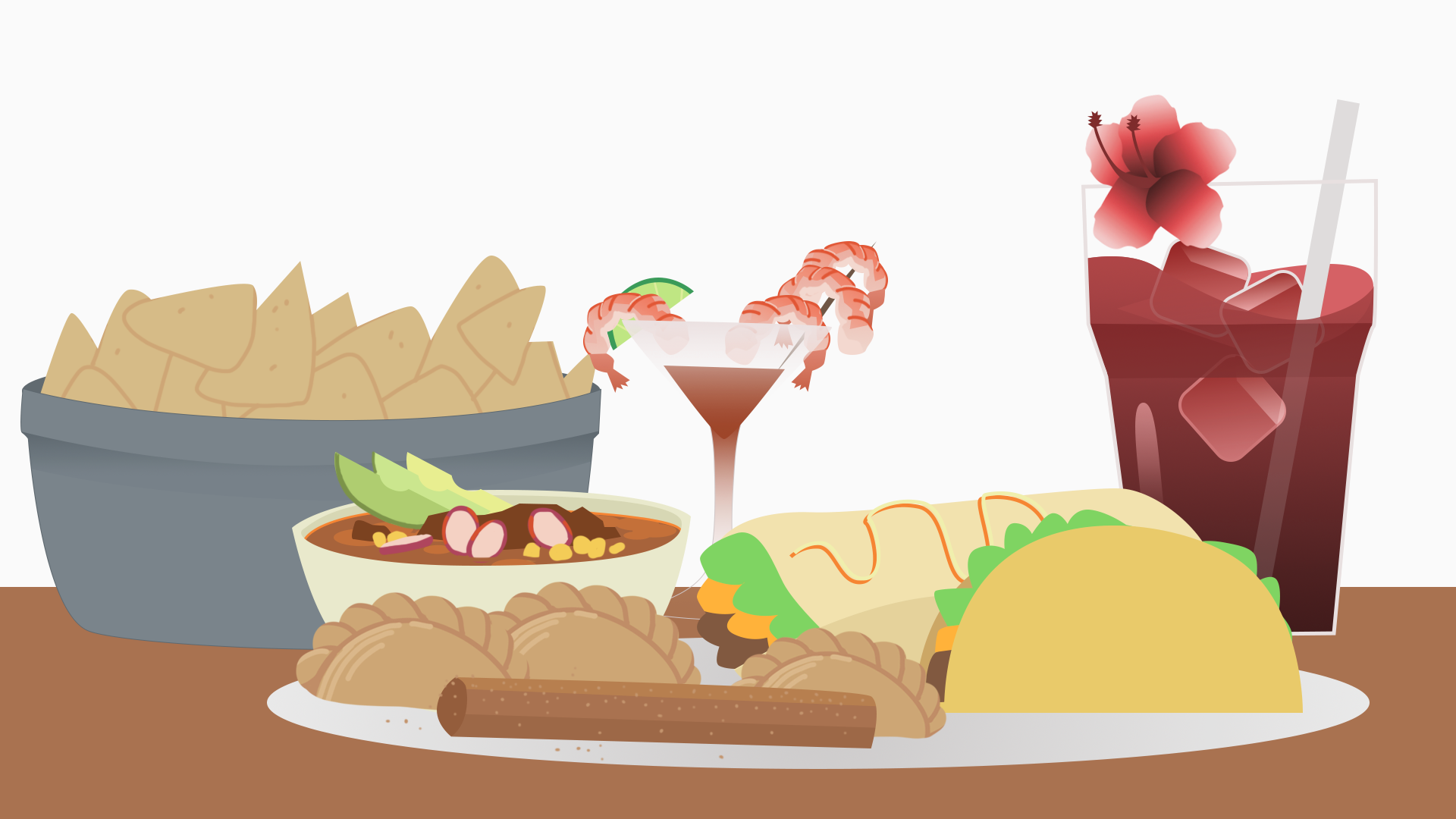 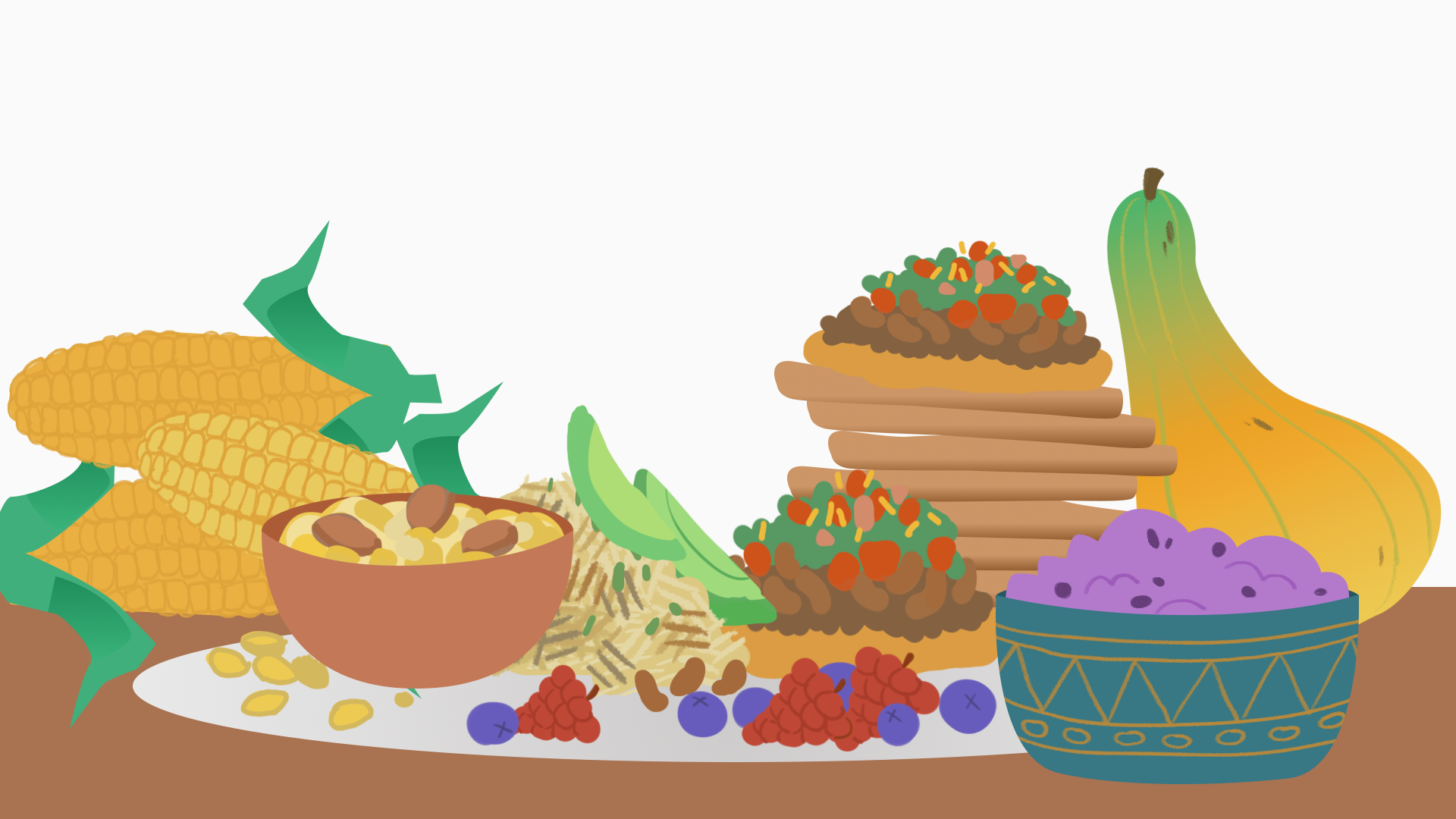 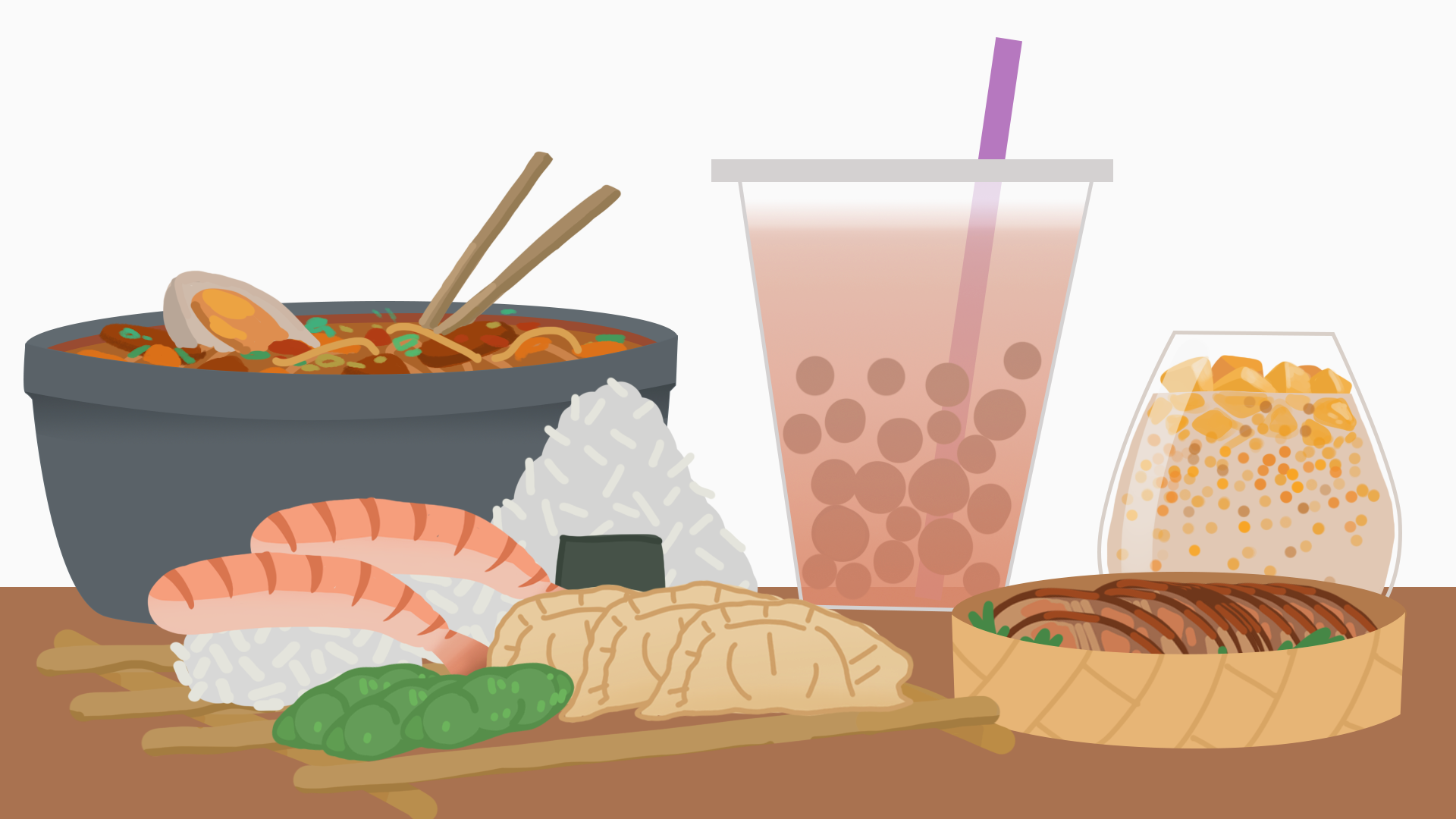 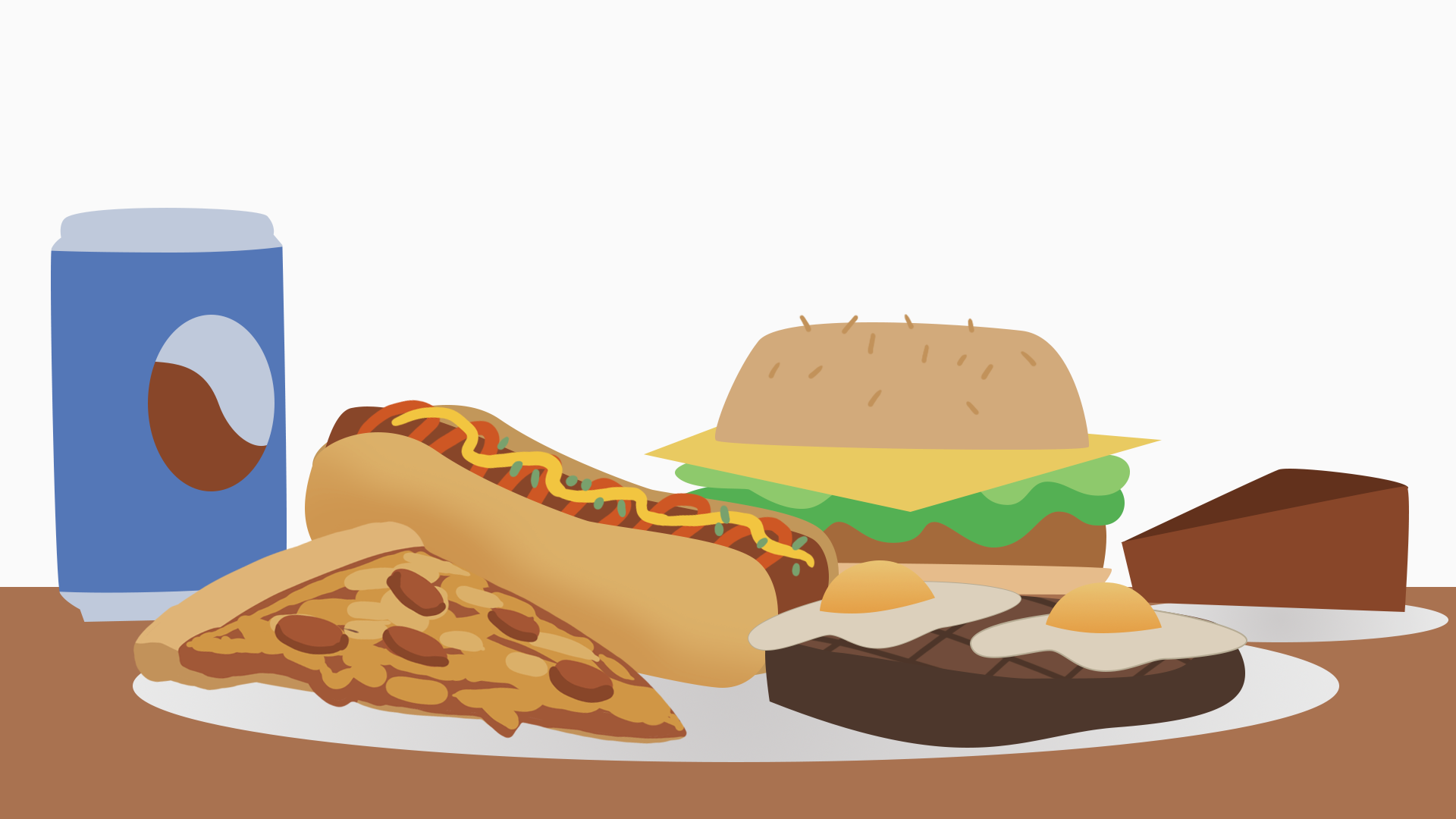 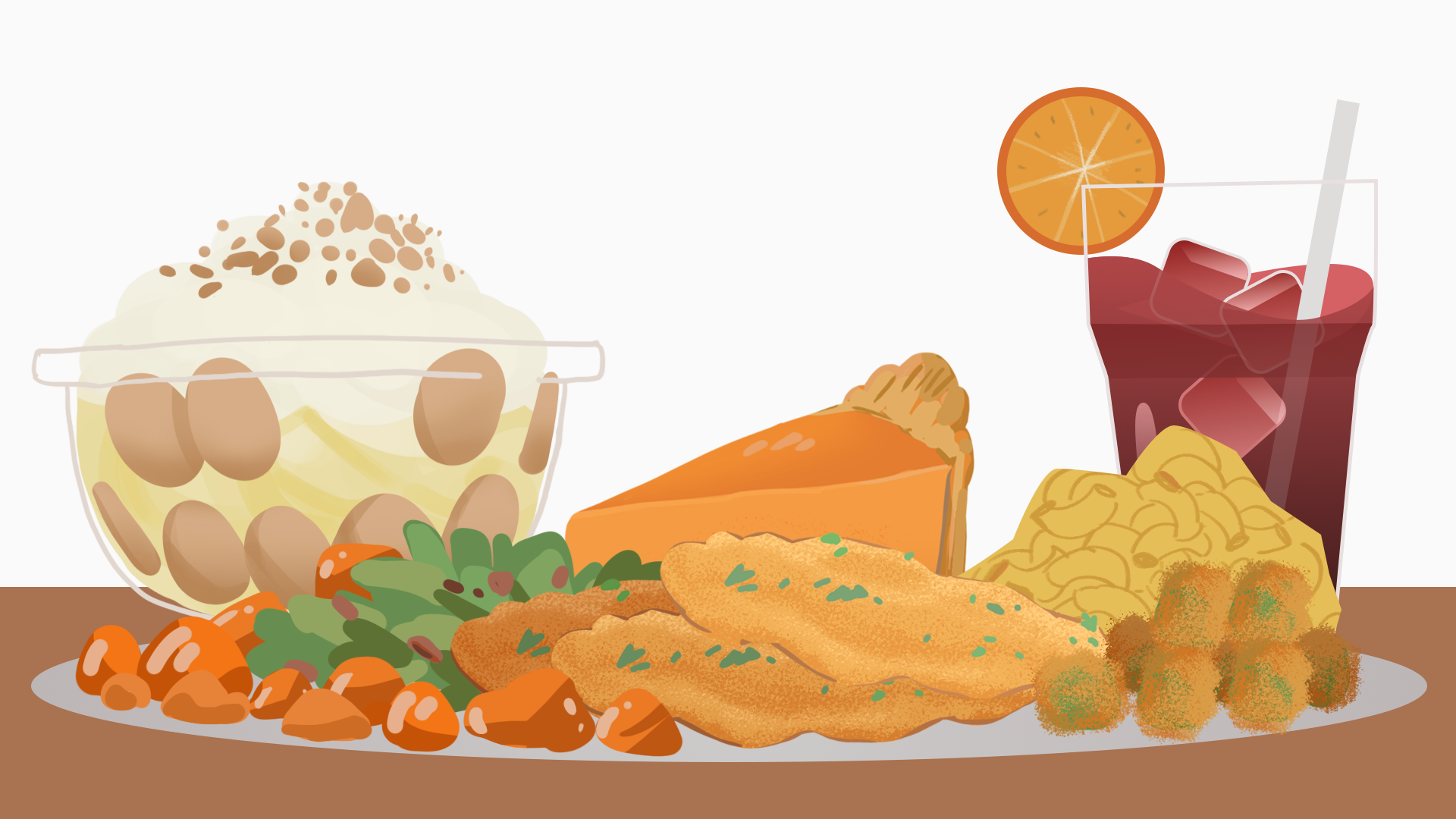 [Speaker Notes: K20 Center. (n.d.). Magnetic statements. Strategies. https://learn.k20center.ou.edu/strategy/166]
Essential Question
How can educators intentionally incorporate students’ cultural identities and life experiences into the curriculum to foster joy, engagement, and academic excellence?
Learning Objectives
Understand the significance of recognizing genius and incorporating joy in learning.
Critique the education system by assessing its current effectiveness of embodying joy. 
Using the HILL Model, create a lesson outline integrating the five pursuits.
Dr. Gholdy Muhammad, PhD
Dr. Gholdy Muhammad is the author of the books “Cultivating Genius” and “Unearthing Joy.” Dr. Muhammad's work is focused on cultivating students’ identities, skills, intellect, and criticality, while also embracing the importance of joy in learning. 
Known for her innovative approaches to literacy and culturally responsive teaching, Dr. Muhammad’s contributions have helped educators rethink how to create meaningful, empowering, and joyful learning experiences for all students.
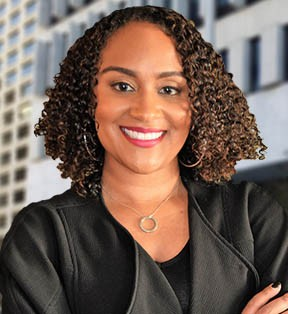 Cultivating Genius in Learning
Educators don’t need to instill GENIUS or brilliance in youth—it’s already there.
Students’ GENIUS is waiting to be cultivated. To cultivate genius, reach back into students’ histories. 
Explore students’ cultures to nurture and enhance their existing GENIUS.
What is GENIUS?
Genius is the brilliance, intellect, ability, cleverness, and artistry that have been flowing through their minds and spirits across generations.
—Dr. Gholdy Muhammad, PhD
The Role of Joy in Learning
JOY connects students to themselves, their communities, and the world.
JOY is not just about happiness or fun; it is about creating opportunities for students to experience fulfillment, cultural pride, and intellectual growth.
JOY in education is found in moments where students feel seen, heard, and valued.
What is JOY?
Joy is the ultimate goal of teaching and learning, not test prep or graduation.
—Dr. Gholdy Muhammad, PhD
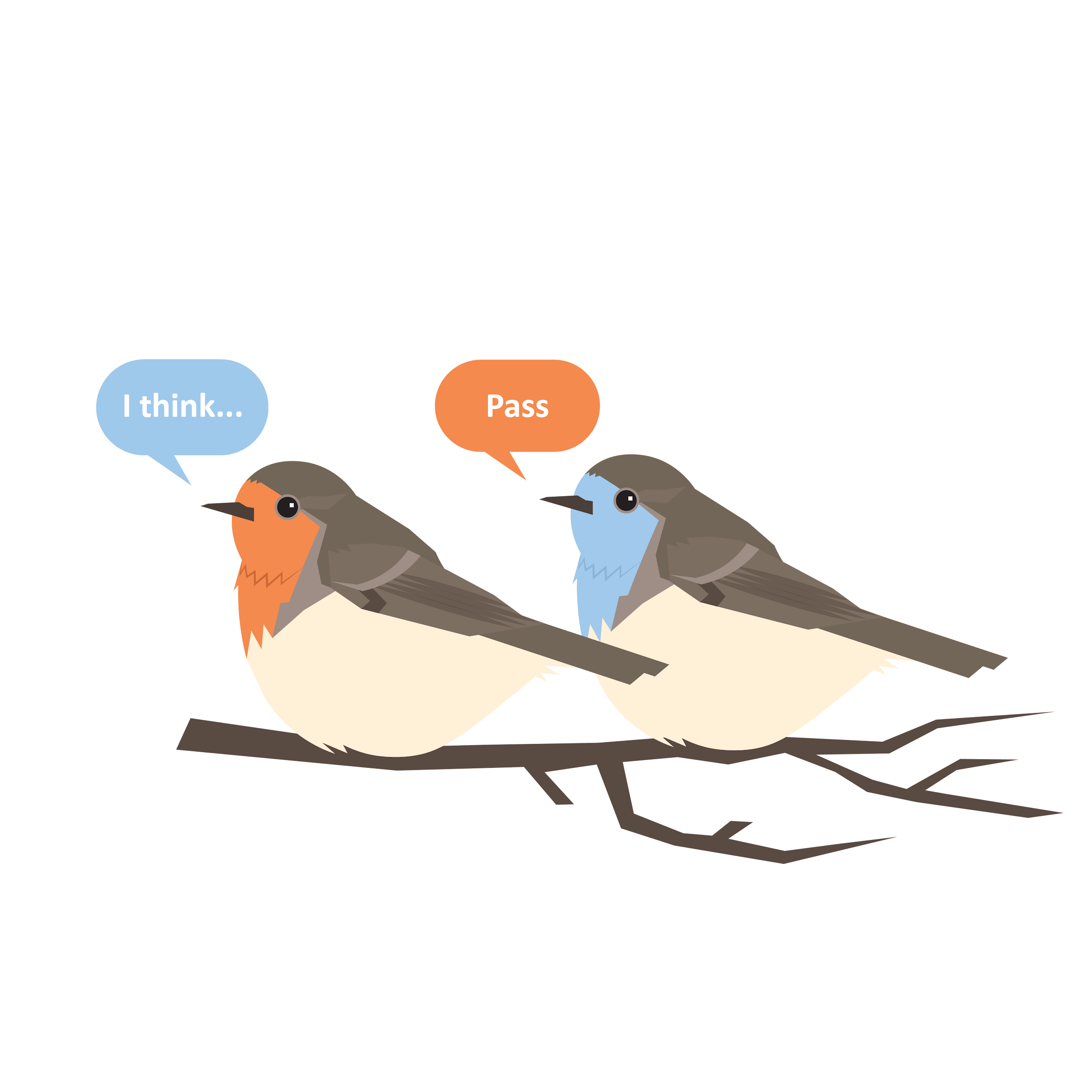 Round Robin
Develop and share short responses to the prompt below without explaining, questioning, or elaborating upon your ideas.
 
With your group members, critique these five parts of “the system.”
Learning standards
Curriculum
Assessments and standardized tests
Teacher and leader evaluations
Teacher education programs
[Speaker Notes: K20 Center. (n.d.). Round robin. Strategies. https://learn.k20center.ou.edu/strategy/2183]
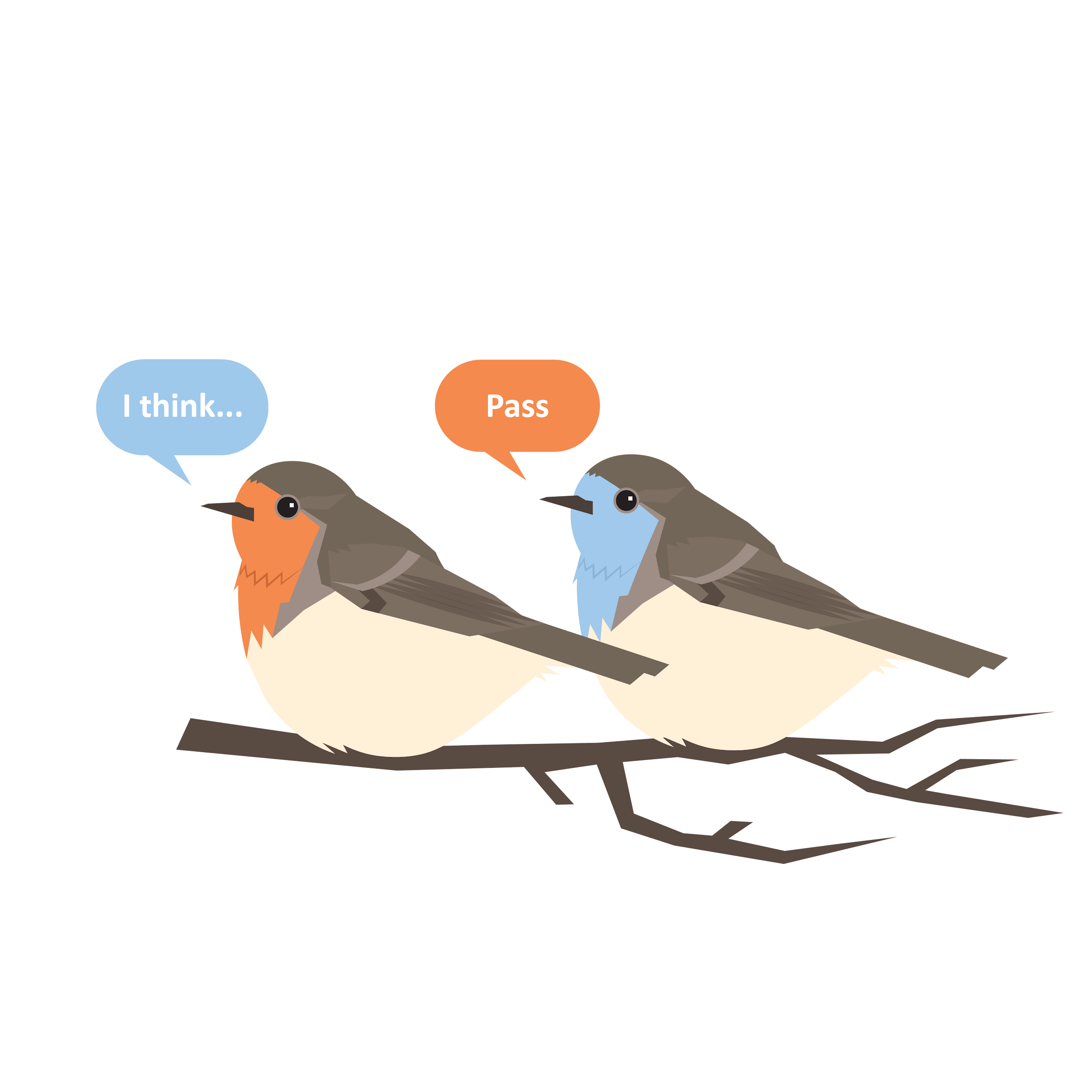 Round Robin
Do these parts of the system capture, express, and build genius and joy?

Is there a lack of culturally and historically responsive education? Explain.
[Speaker Notes: K20 Center. (n.d.). Round robin. Strategies. https://learn.k20center.ou.edu/strategy/2183]
The HILL Model
An instructional framework consisting of five pursuits:
Identity
Skills
Intellect
Criticality
Joy
 
These pursuits respond to diverse students’ 
Histories, Identities, Literacies, and Liberation.
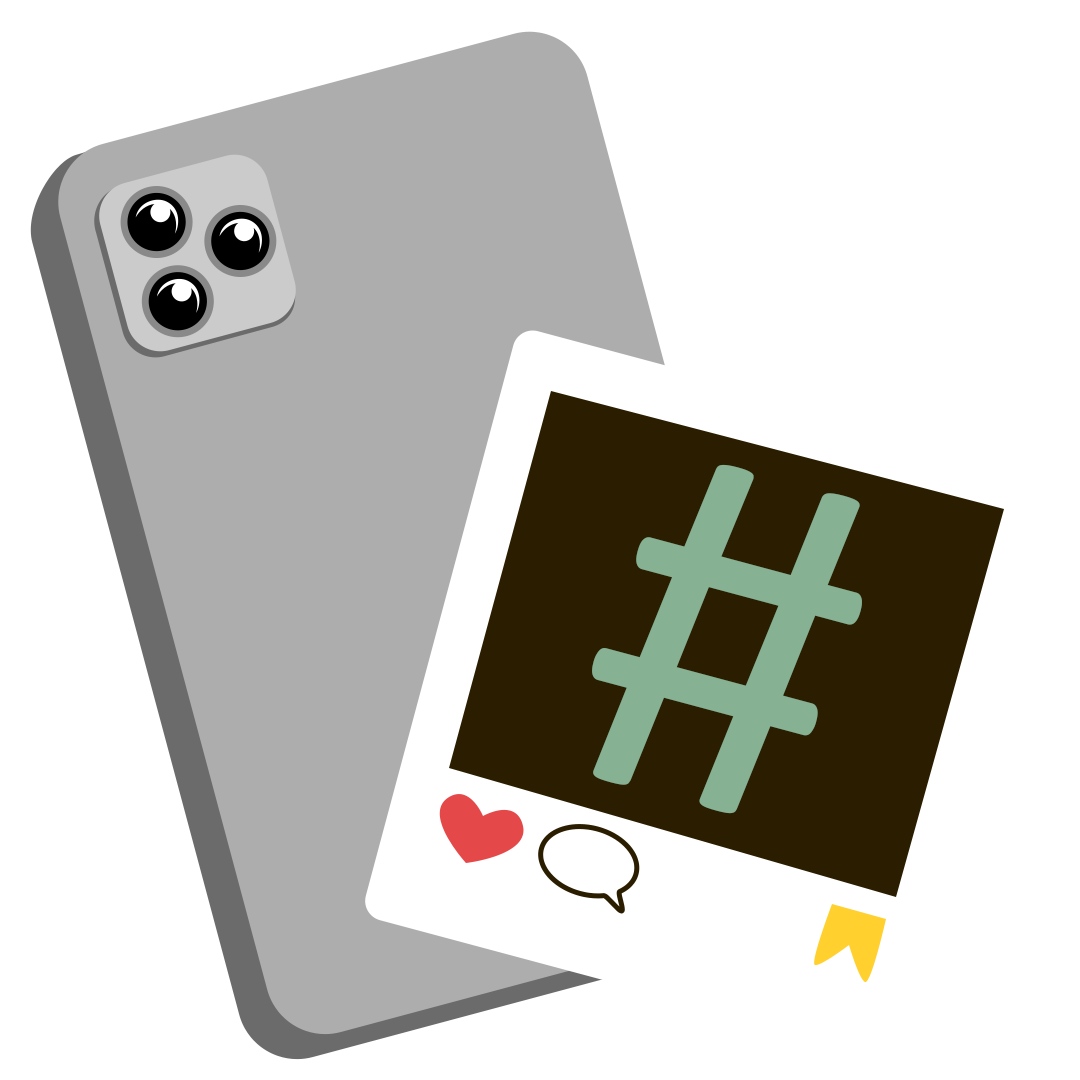 Gram It
Draw or find an image that represents your understanding of the HILL Model. 

Summarize your understanding using a hashtag. 

Prepare to share out.
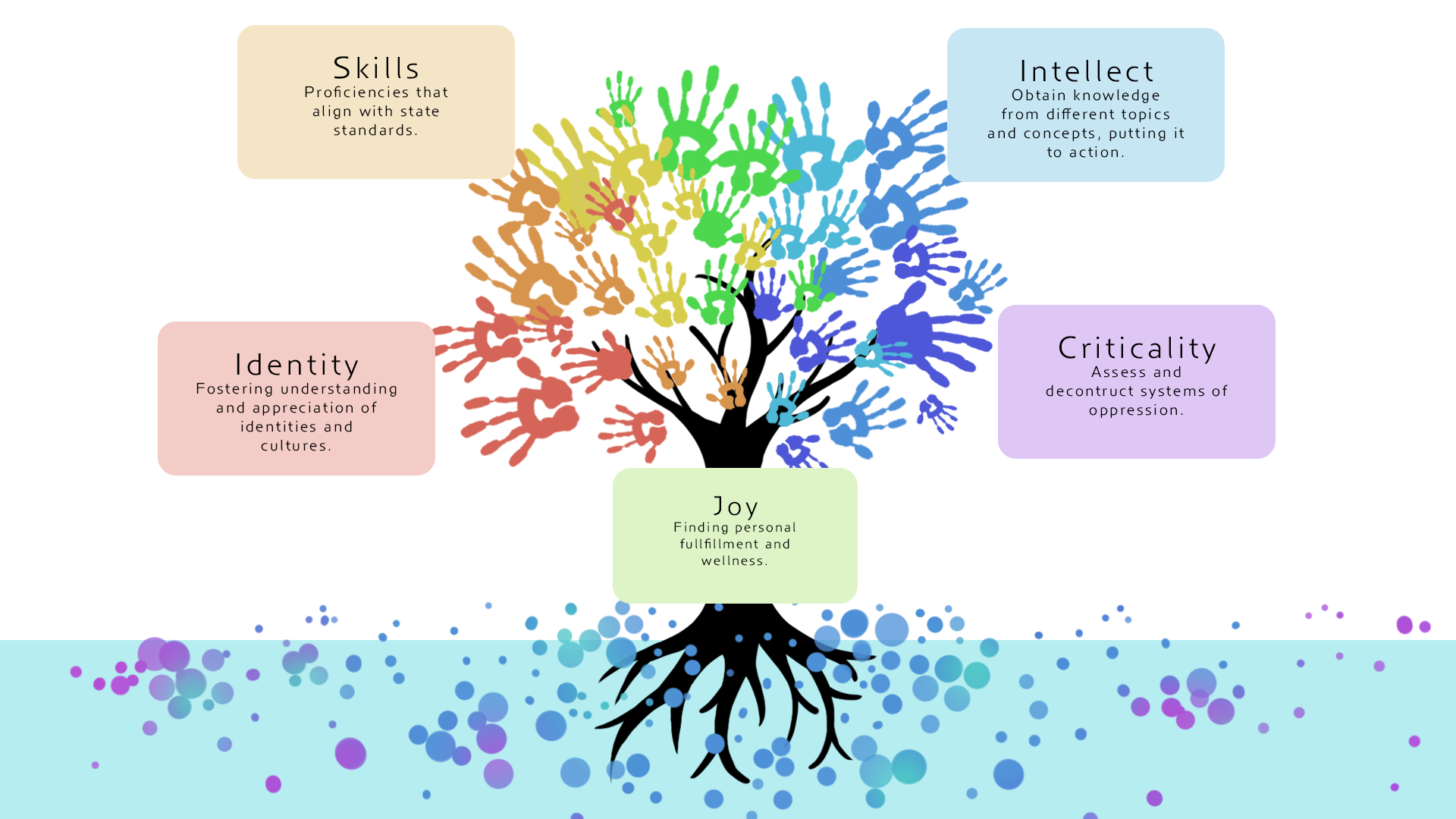 [Speaker Notes: K20 Center. (n.d.). Gramit. Strategies. https://learn.k20center.ou.edu/strategy/2554]
Creating Spaces for Genius and Joy
Harvest: Gathering substances from the rich Earth that are needed to move forth life. 

“I consider all the beautiful, creative ideas and experiences we have with children in and around schools…like a harvest of genius and joy.” 
-Gholdy Muhammad

How can the HILL Model best be used in your learning space to produce a harvest?
The HILL Model
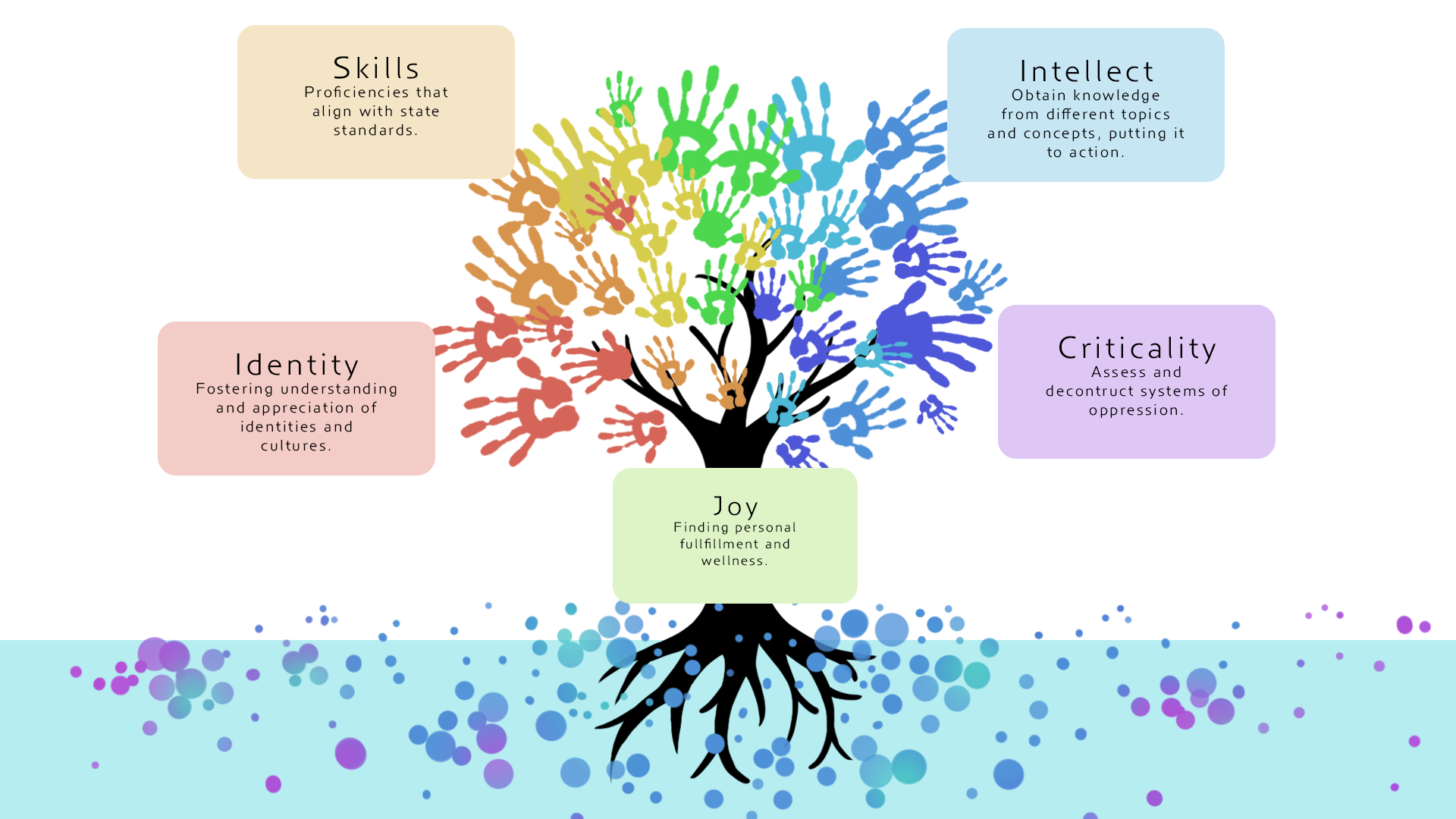 Using the HILL Model: Sample Lesson
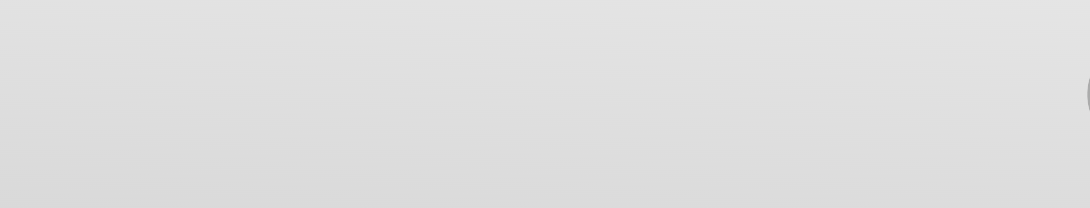 Using the HILL Model: Sample Lesson
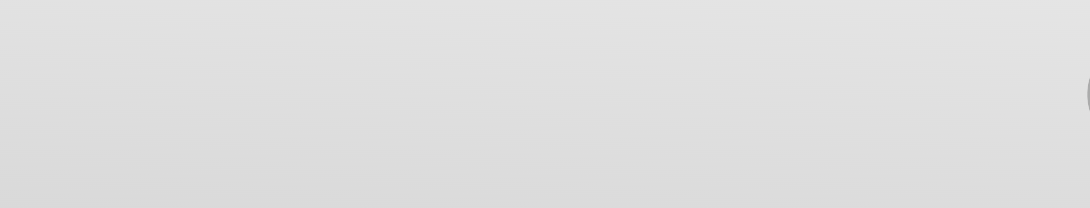 Using the HILL Model: Sample Lesson
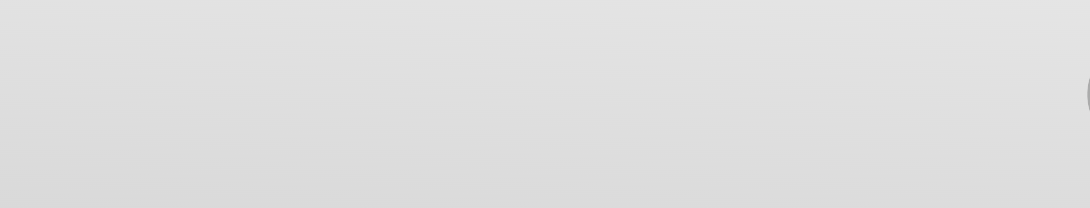 Using the HILL Model: Sample Lesson
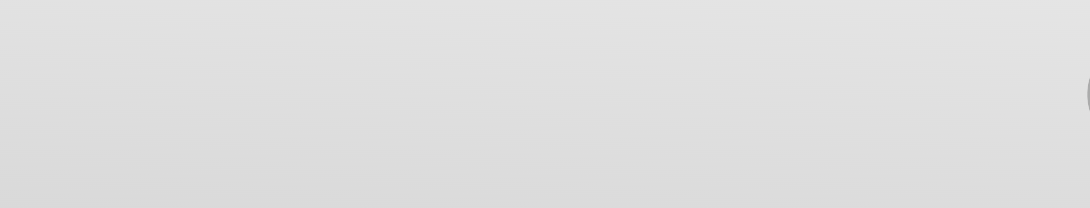 Create a Lesson Outline
Work with your group to create a lesson that incorporates the five pursuits of the HILL Model.

Prepare to share your lesson with the group.
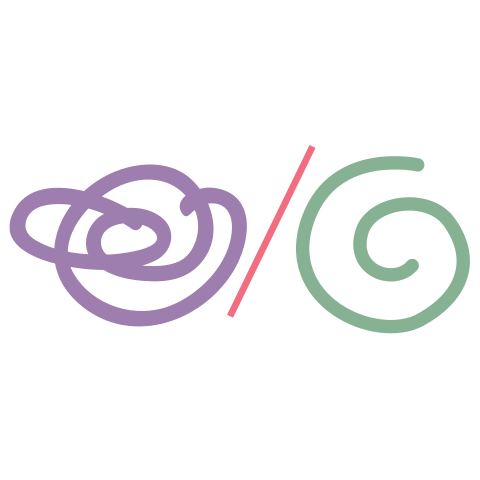 I Used to Think…But Now I Know…
Compare your initial thoughts about culturally responsive pedagogy to your thoughts after the session.
Record your thoughts on the handout. 
Prepare to share out.
[Speaker Notes: K20 Center. (n.d.). I used to think . . . but now I know. Strategies. https://learn.k20center.ou.edu/strategy/137]